Державна цільова соціальна програма національно-патріотичного виховання на період до 2025року
Метою програми є удосконалення та розвиток цілісної загальнодержавної політики національно-патріотичного виховання шляхом формування та утвердження української громадянської ідентичності на основі єдиних суспільно-державних цінностей і загальнолюдських цінностей, принципів любові і гордості за власну державу, її історію, мову, культуру, здобутки та досягнення у сфері науки, спорту, готовність до захисту державної незалежності і територіальної цілісності України, усвідомлення громадянського обов'язку із розвитку успішної країни та забезпечення власного благополуччя в ній.
Державна цільова соціальна програма національно-патріотичного виховання на період до 2025року
Пріоритетні завдання:
формування української громадянської ідентичності -  здійснення заходів, спрямованих на впровадження суспільно-державних (національних) цінностей;
Військово-патріотичне виховання – здійснення заходів, спрямованих на формування у громадян готовності до захисту України;
Формування науково-методологічних і методичних засад національно-патріотичного виховання – здійснення заходів, спрямованих на розвиток цілісної загальнодержавної політики;
Підтримка та співпраця органів державної влади та органів місцевого самоврядування з інститутами громадянського суспільстващодо національно-патріотичного виховання.
Виховне середовище ЗЗСО та виховний простір сучасного здобувача освіти
Національно-патріотичне виховання
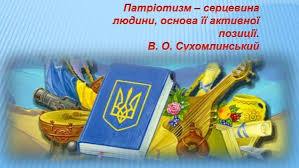